NRC COMMUNITY COORDINATION TOOLBOX
CCCM’s Tuesday Webinar, 6th October 2020
Toward a people-driven response:
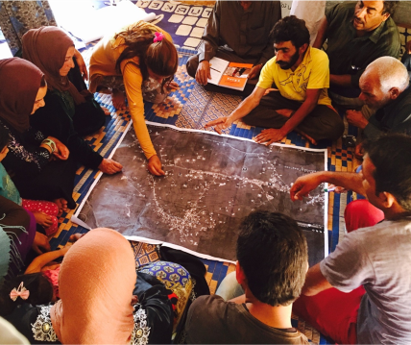 A practical guide for facilitating the engagement of displaced women and marginalised groups in humanitarian planning and decision making
What does it mean Community Coordination?
The role that community members should have in the coordination of humanitarian services and assistance affecting their lives – being able to contribute to the collaborative process of information sharing, planning and decision making, to solve problems and address needs, and being able to liaise with a range of external stakeholders through activities such as meetings, referrals, reporting, and monitoring.
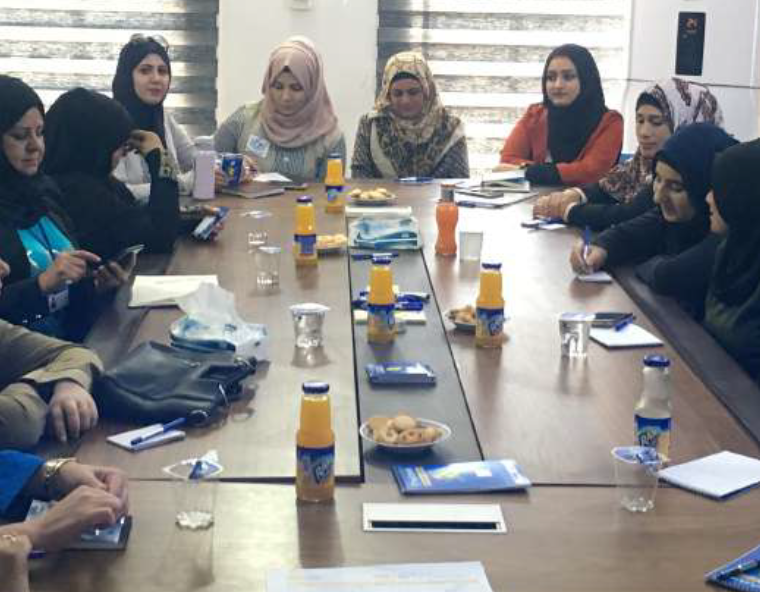 Bring the right people to the table(accountable representation structures)
Building Blocks of CCT
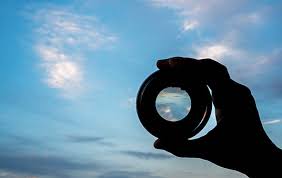 Focus
CCCM practitioners

Women and vulnerable groups

Urban neighbourhoods
What can you find inside the toolbox?
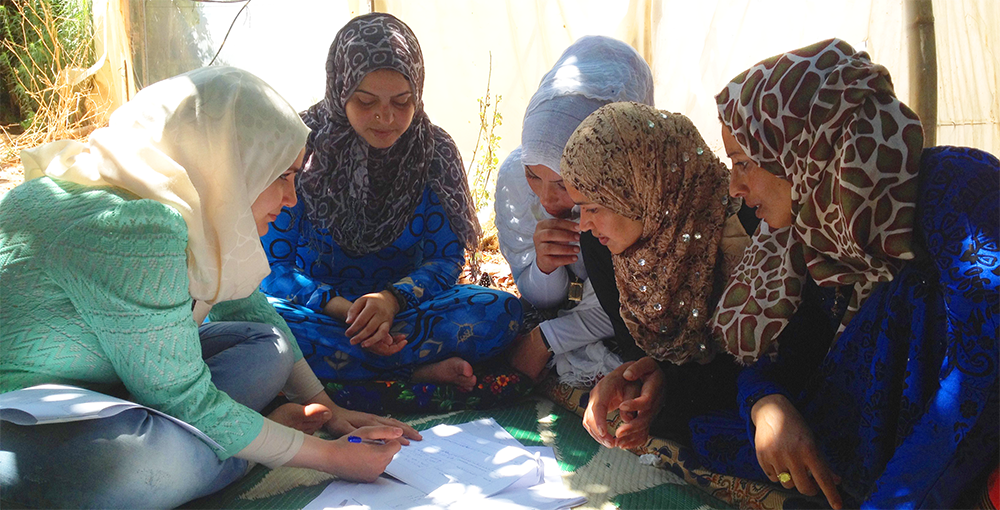 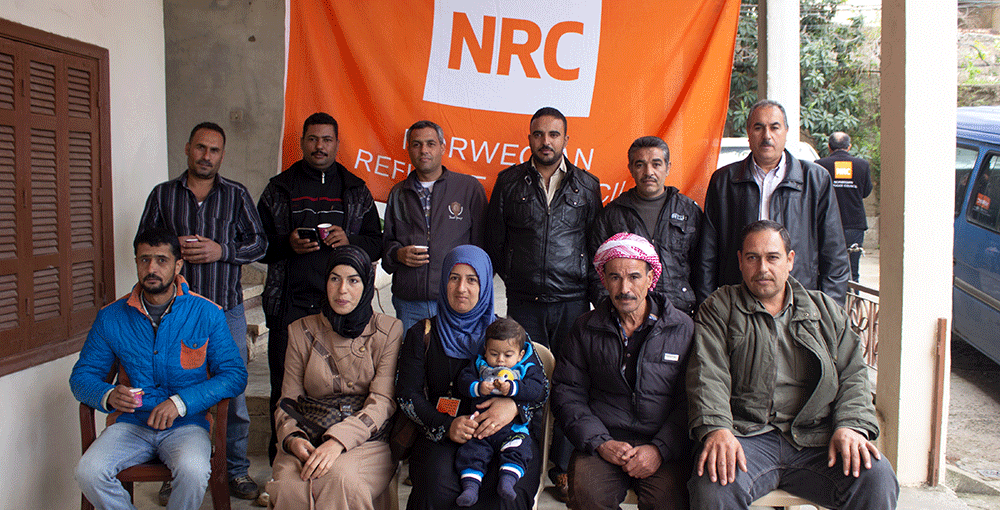 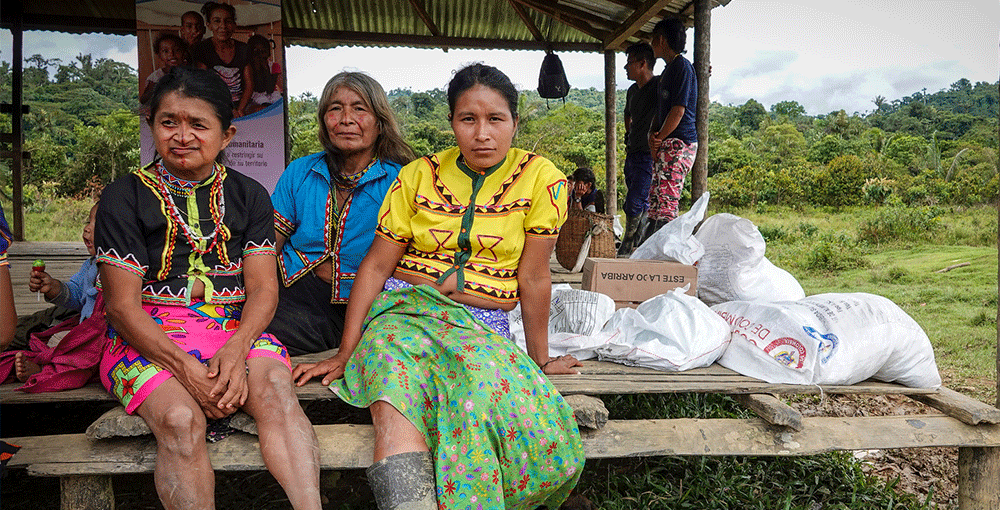 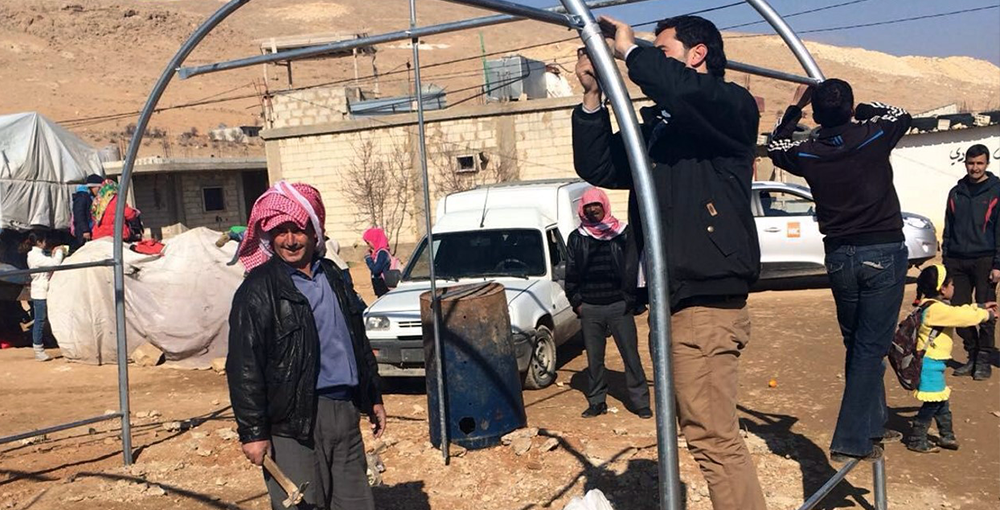 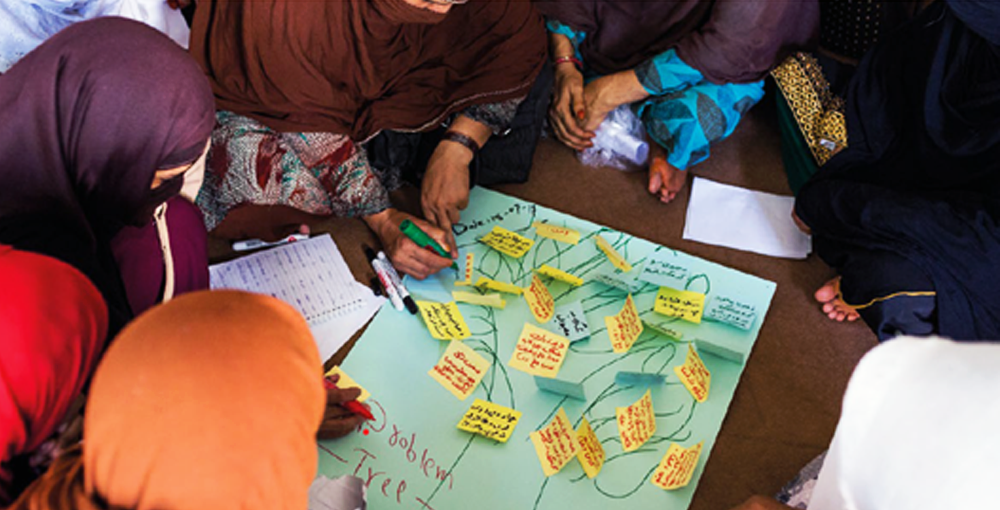 Build/support representation structures
Women’s Coordination Network
Community led Projects
Social and Cultural Influence Analysis
Train your team
https://cct.nrc.no
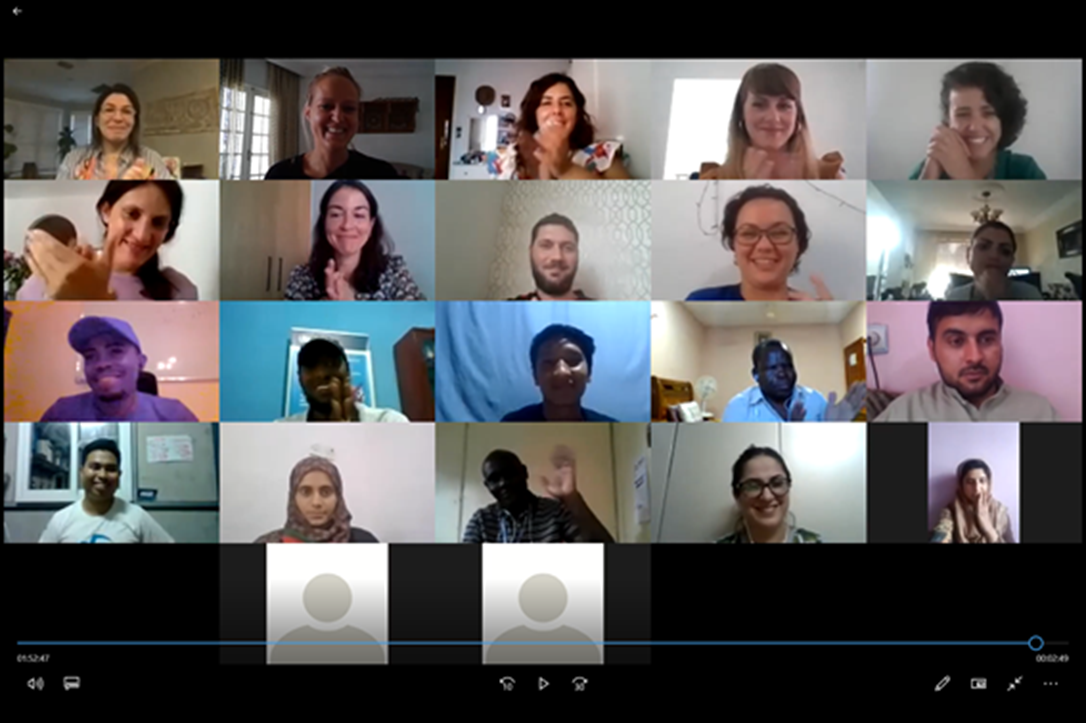 Pilot Online ToTin Community Coordination
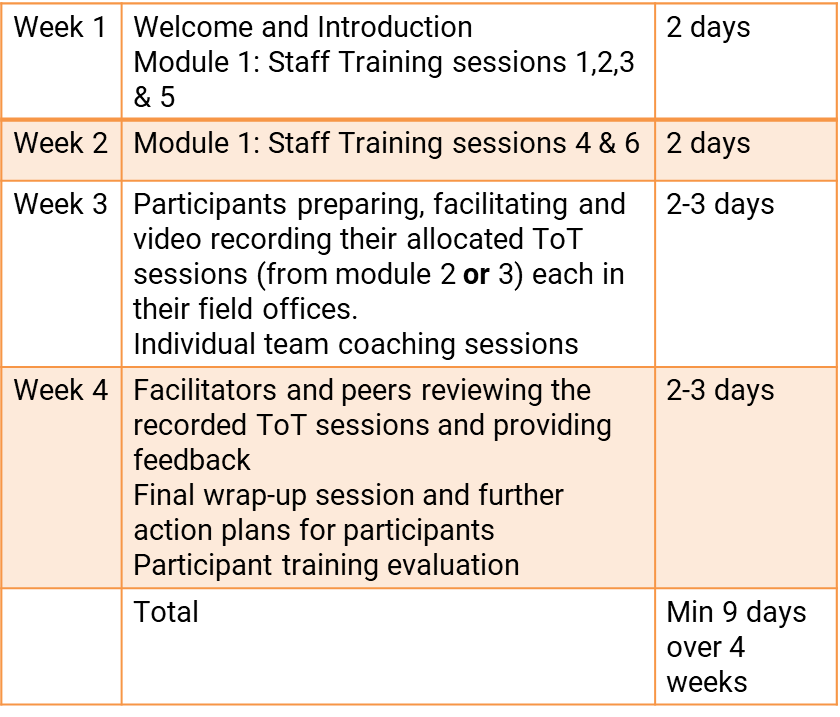 Online ToT Outline
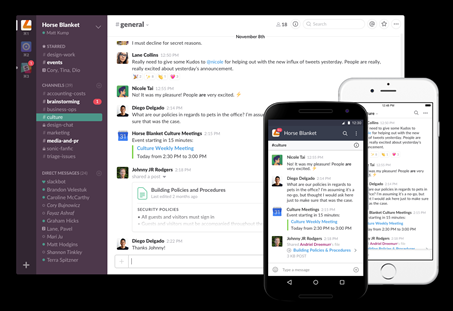 Methodology
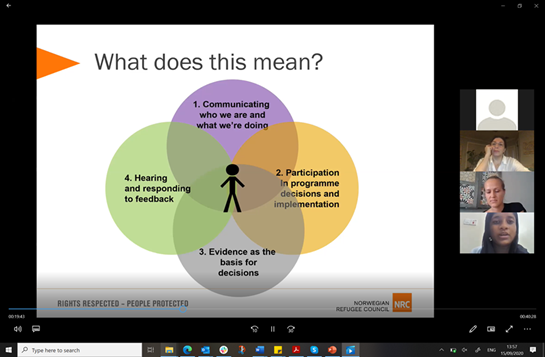 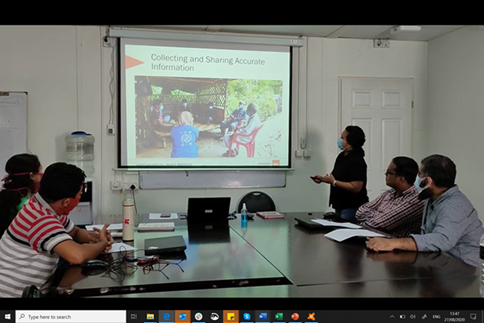 ToT feedback
“As I spend most of my time in the field, I feel that the tools for supporting community structures are very useful.”
“The session on community structures was very useful for me, as I will apply it in my current context.”
“For me, this subject is really important in the region where I work, and I have never participated in a training with this subject.”
“Super relevant because I have spoken directly about my day by day work in spontaneous settlements.”
The CCT is developed in collaboration with and support from IOM and BPRM
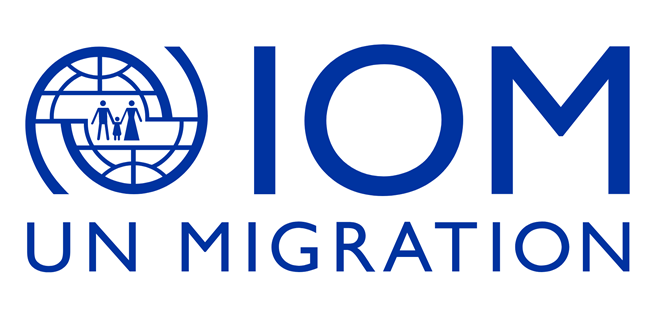 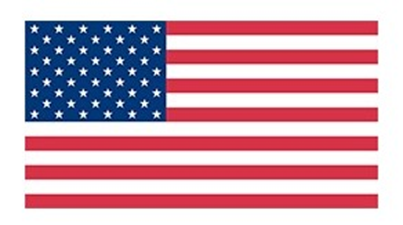